Preparing for a Career Fair
Student Career Development
Admin 036
careers@Shawnee.edu
(740) 351-3027
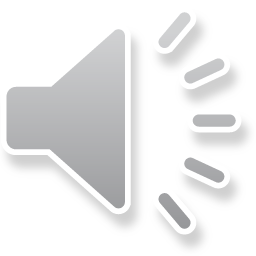 Career Fair Basics
What is a career fair?
SCD hosts annual career fairs, including Jobapalooza and JobFest

Is there a fee to get into career fairs?

Will I get a job offer?
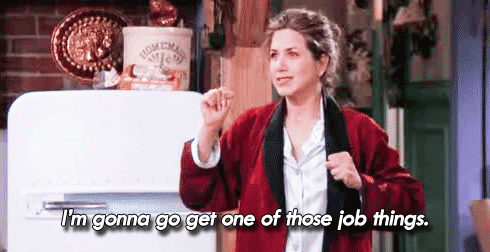 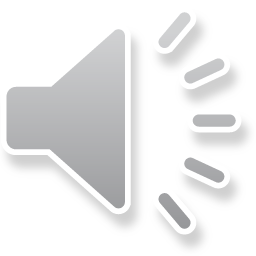 Before Job FAIRS
Research Employers & Community Partners

Update and Polish Your Resume

Dress for Success

Practice Your Handshake

Prepare and Practice Your “Sales Pitch”
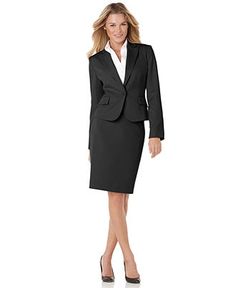 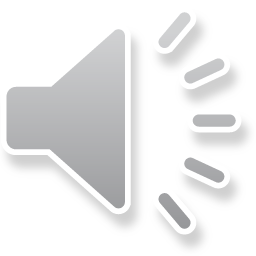 Before THE JOB FAIR
Questions to Expect from Recruiters:
What is your major?
Why did you choose your major?
What experience do you have in your field?
Why are you interested in working for us?

Questions to Ask Recruiters
About events their company hosts
What a typical day looks like for X position
What they like about working for a company

Questions NOT to Ask at Job Fairs:
How much do the positions you are offering pay?
Avoid only asking questions about how you will benefit from the position
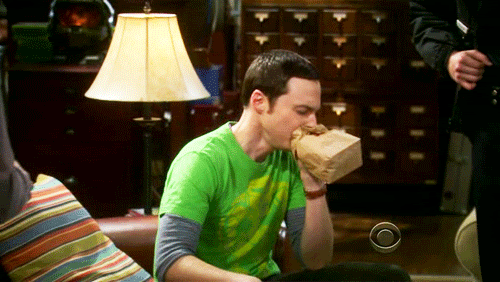 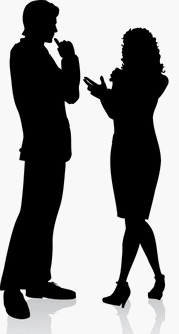 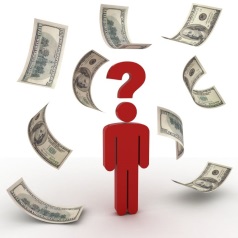 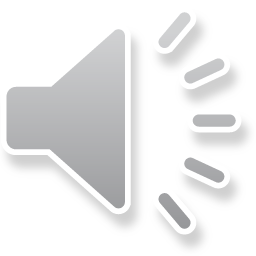 At THE JOB FAIR
Develop Your Game Plan

Give Yourself a Pep Talk

Start Talking, Start Wowing

End With a Request

Make a Good Impression

Network With Everyone
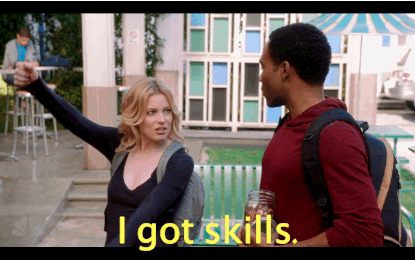 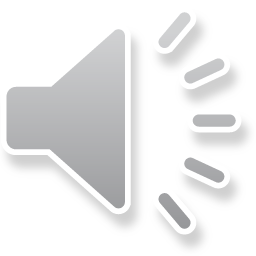 How to Talk to a Recruiter
1. Walk up to the employer’s table or booth. Make eye contact with the recruiter,     smile and say hello.

2. Offer  your handshake and introduce yourself.

3. Ask about career opportunities for your occupation at that company.

4. Deliver your 15 second “sales pitch.”

5. Answer the recruiter’s questions and ask a few follow up questions of your own.
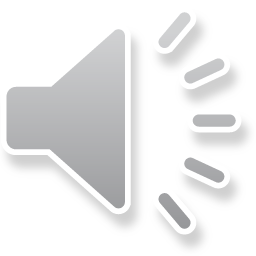 Talking with a Recruiter
6. Tell the recruiter that you would like to apply for that job or position.

7. Offer the recruiter a copy of your resume.

8.  Ask how you can schedule a job interview.

9.  Ask for the recruiter’s business card.

10.  Thank the recruiter, smile, and offer your handshake.
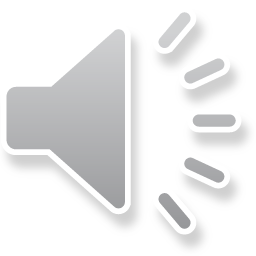 What to Include in Your sales pitch
Name
Mention your profession, occupation, or the job your looking for
State your experience, skills, & accomplishments (highlights of your résumé, Major, School, ect.)
State what sets you apart for this specific job (special/unique skills)
https://www.youtube.com/watch?v=Oy6S0iTZx54
After JOB FAIRS
Follow Up—Make Yourself Memorable

Thank the Recruiters You Met

Write to Everyone Else

Keep Your Applications in Motion

Persistence Pays
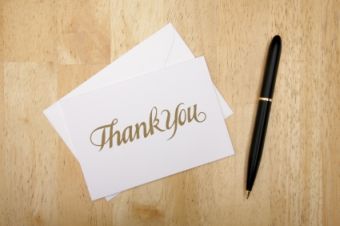 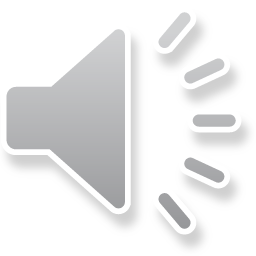 Activity:
Practice your elevator speech!
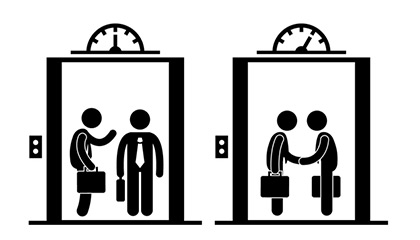 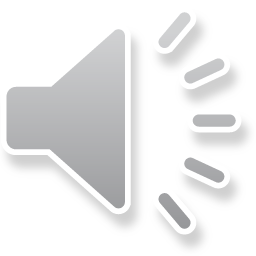 Quiz
Complete this online quiz by clicking on the link & answering the questions
There will be weeks during the semester where we send emails about a drawing for having the quiz completed by a certain date
https://forms.office.com/Pages/ResponsePage.aspx?id=IFyHJnWyD0WMgACyQ421GztZCWXX7PRKk4oe8BUmKAJUQ1dBRVJFTU1TSzlLRFpVQjdKNkNVR0VCNi4u
Contact
STUDENT CAREER DEVELOPMENT
ADMIN 036
Careers@shawnee.edu 
(740) 351-3027
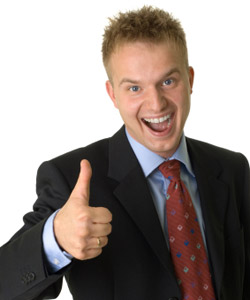 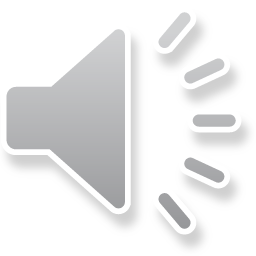 Reference: Dahlstrom, H. (2009). Turn a job fair into a job offer. Holliston, MA: Dahlstrom Company, Inc.